Родной город Лобня
Презентация ученика 2 в класса
МБОУ СОШ №2 г.Лобня
Фрыкина Александра
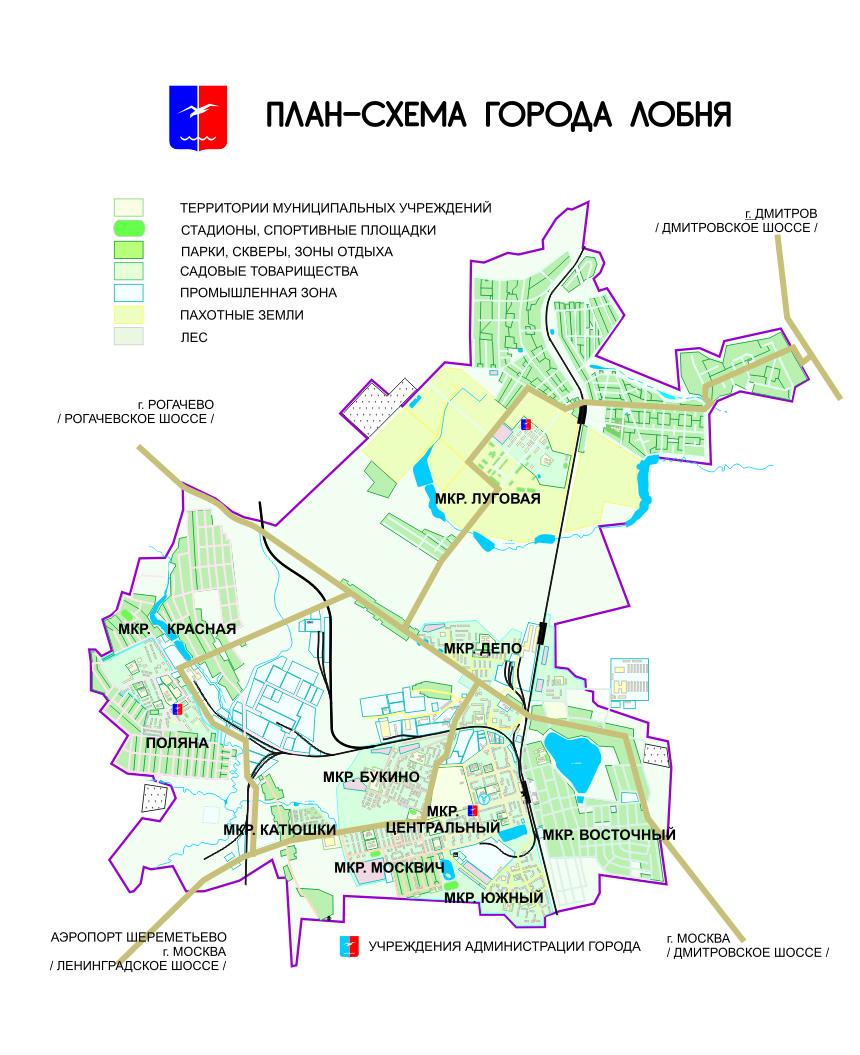 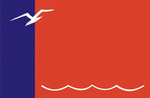 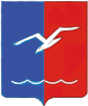 Флаг города
Герб города
18 декабря 1961 года рабочему посёлку Лобня был присвоен статус города Лобня
Самой древней частью Лобни является село Киово (Киёво). Его история насчитывает уже 5 веков.
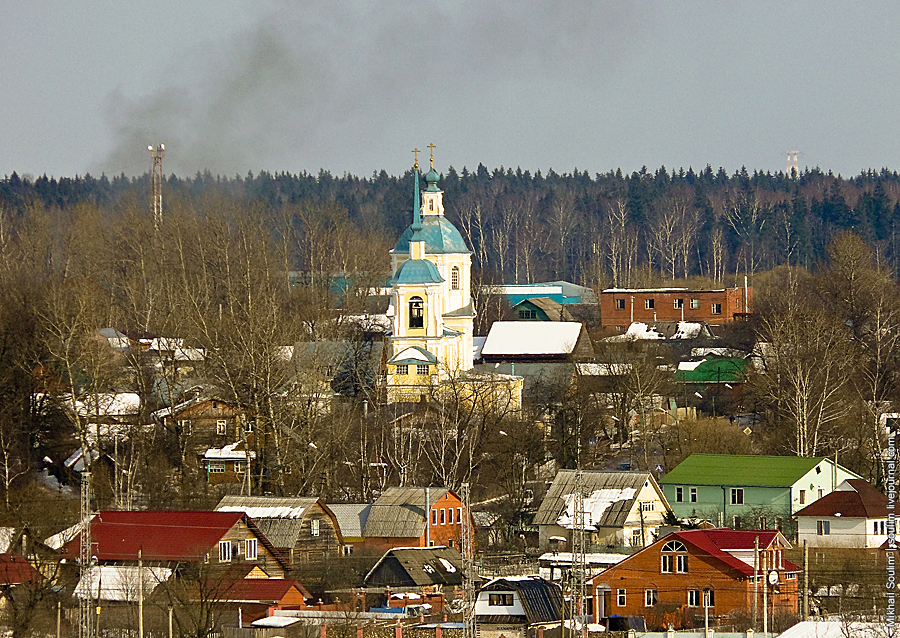 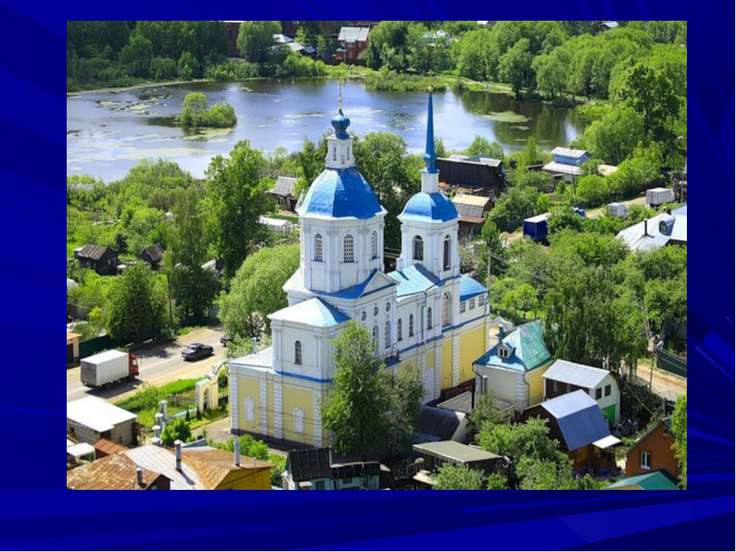 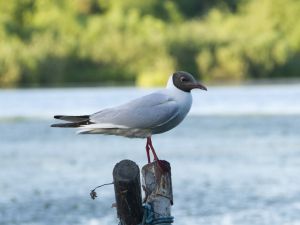 Во время Великой Отечественной Войны в нашем городе был        остановлен враг!
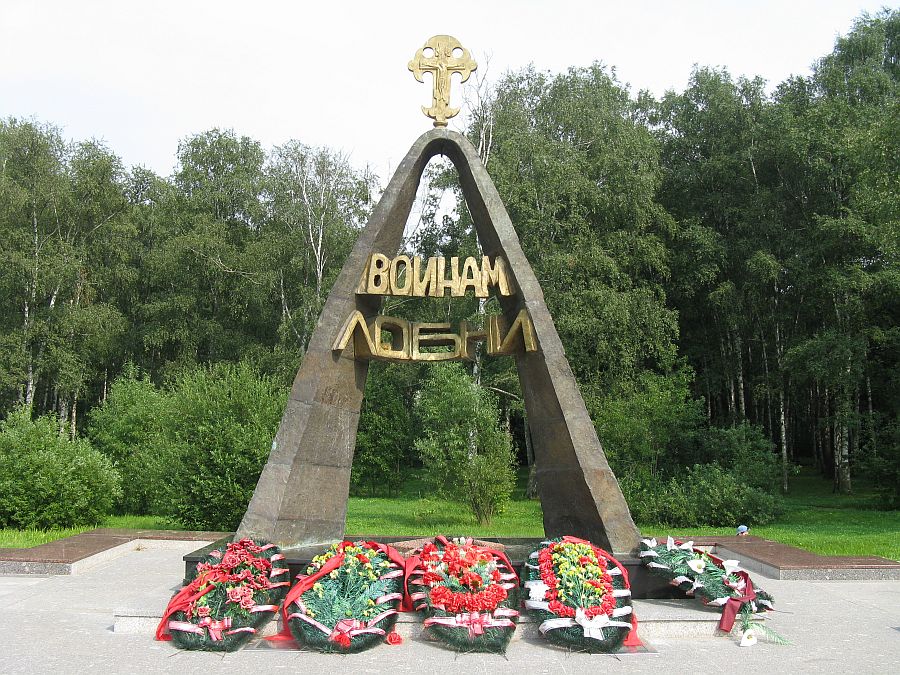 Братская могила «Звонница»
Памятный знак «Зенитное орудие»
Население города составляет 87 000 человек
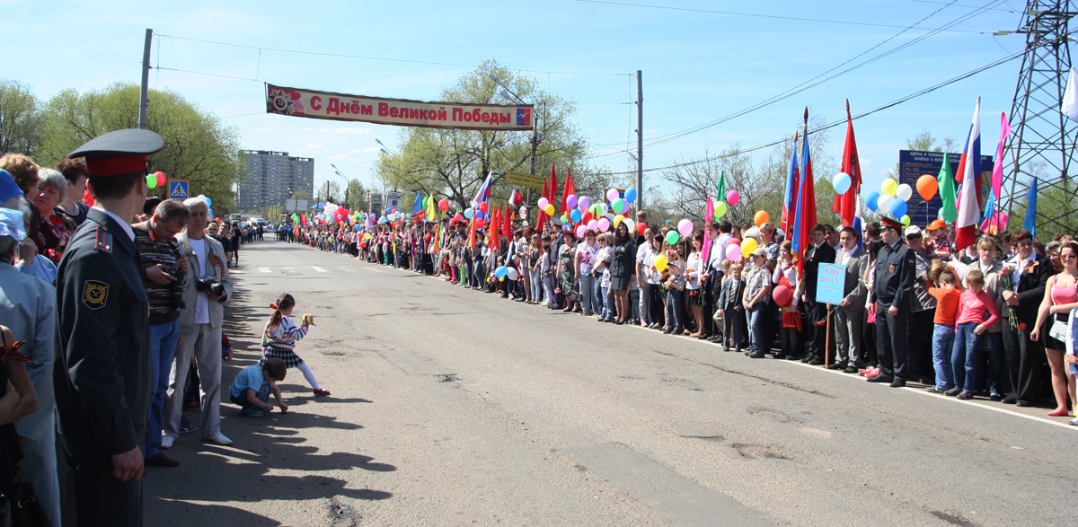 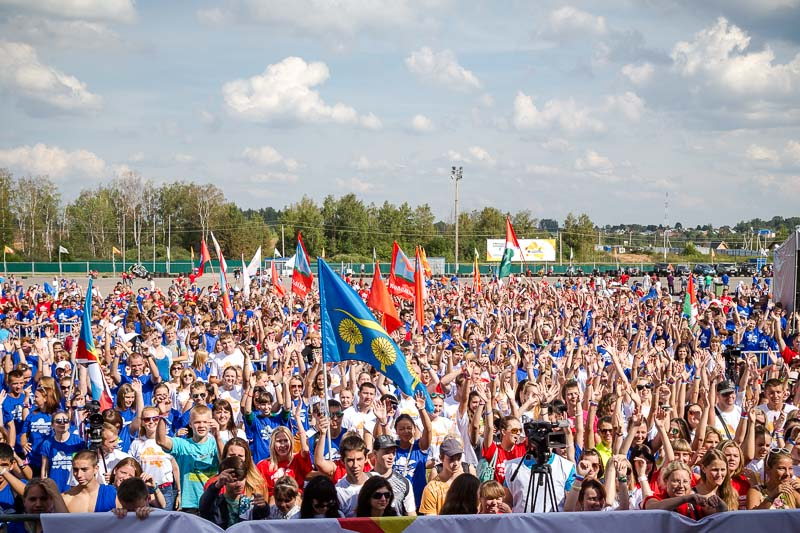 Сейчас мой любимый город активно развивается.Строятся новые дома, детские сады и школы
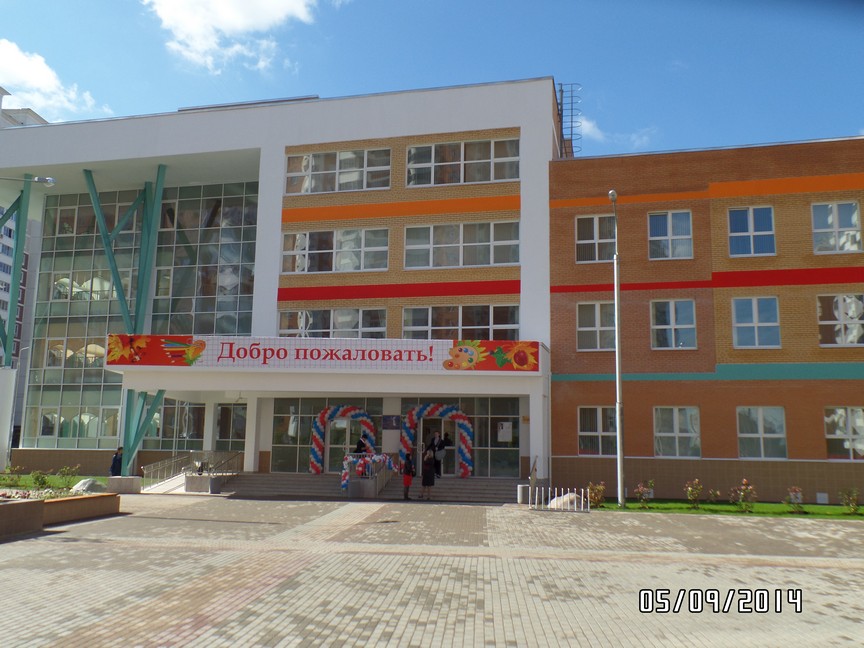 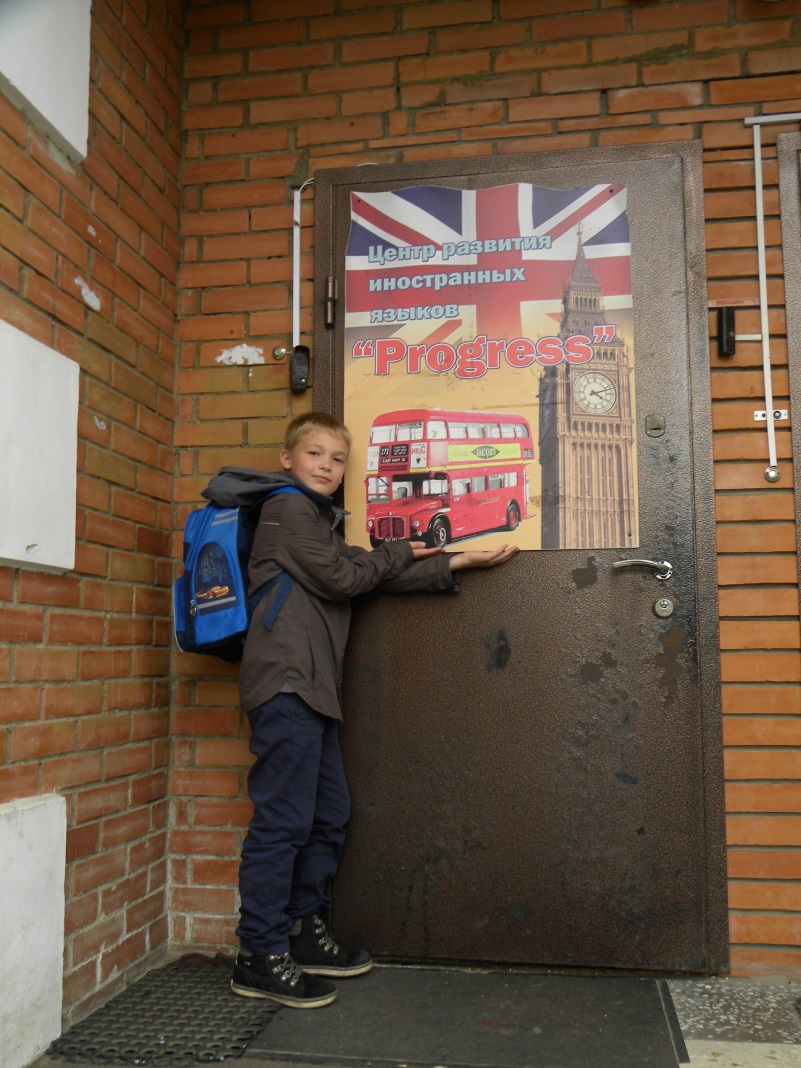 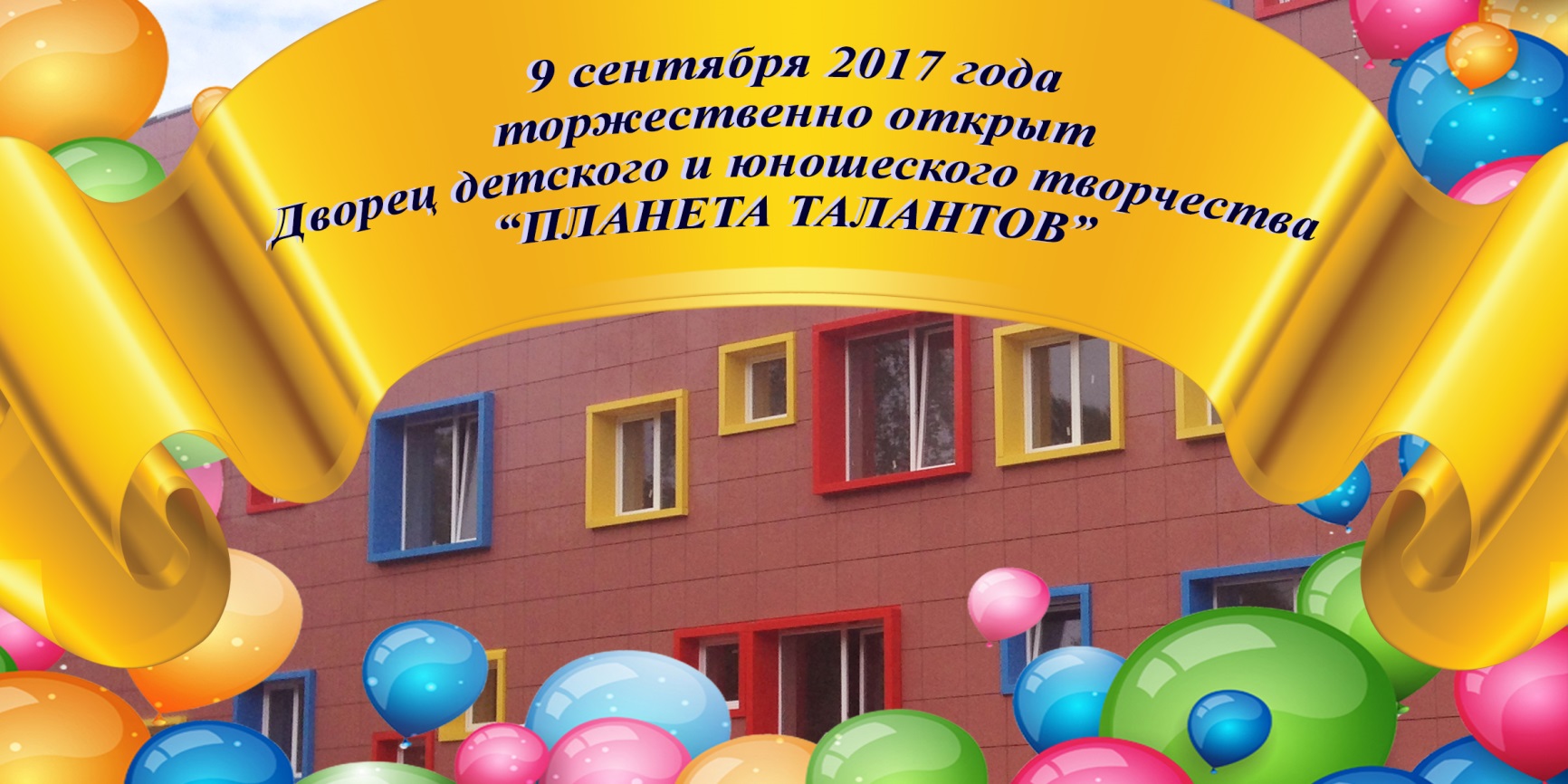 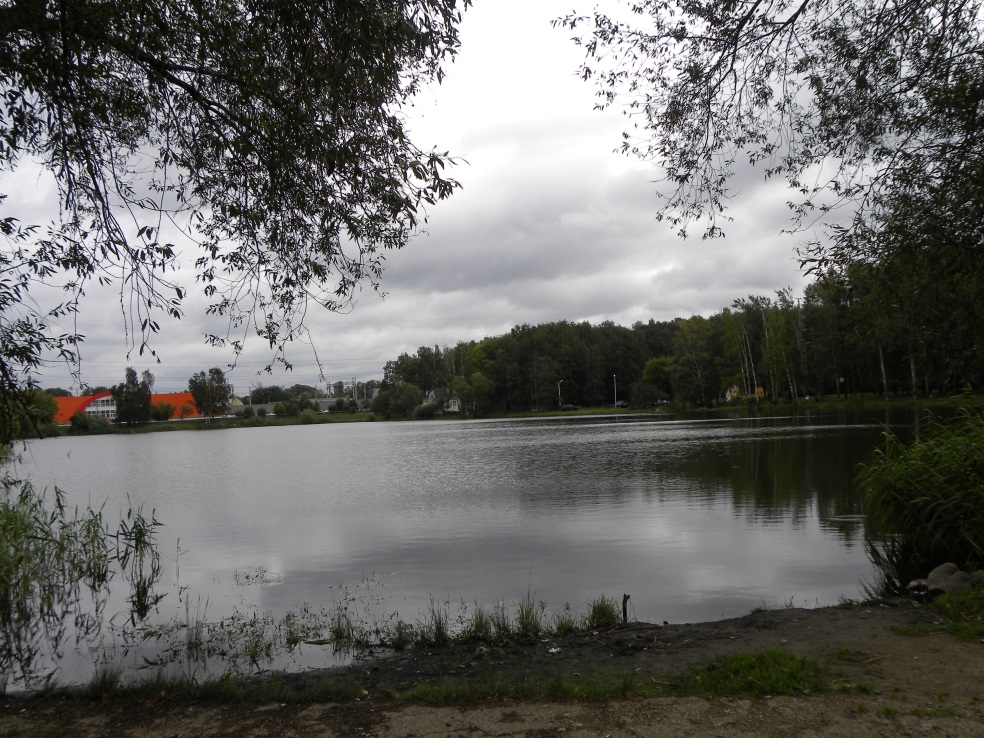 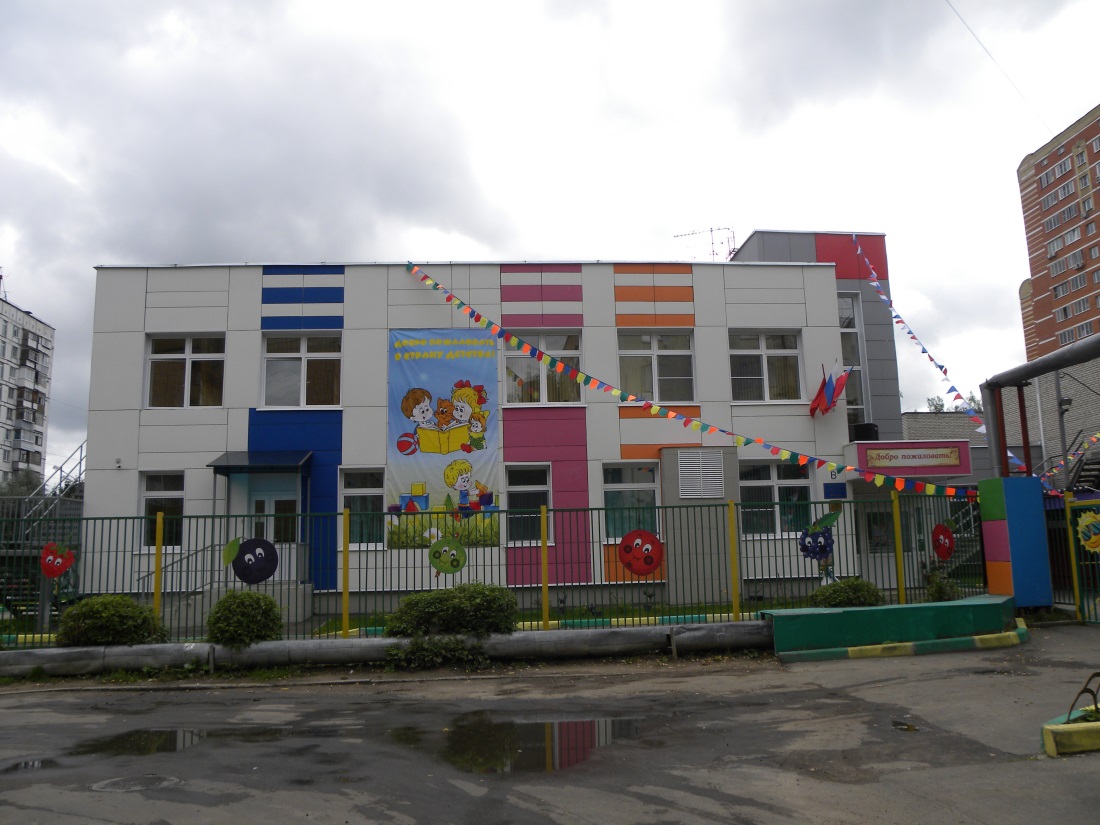 Если Вы хотите узнать много интересного о нашем городе, сходите в музей истории города Лобня!
Адрес музея город ЛОБНЯ,
ул. ЖИРОХОВА, д.2
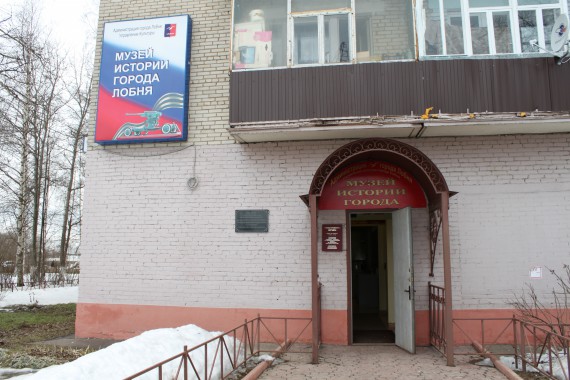 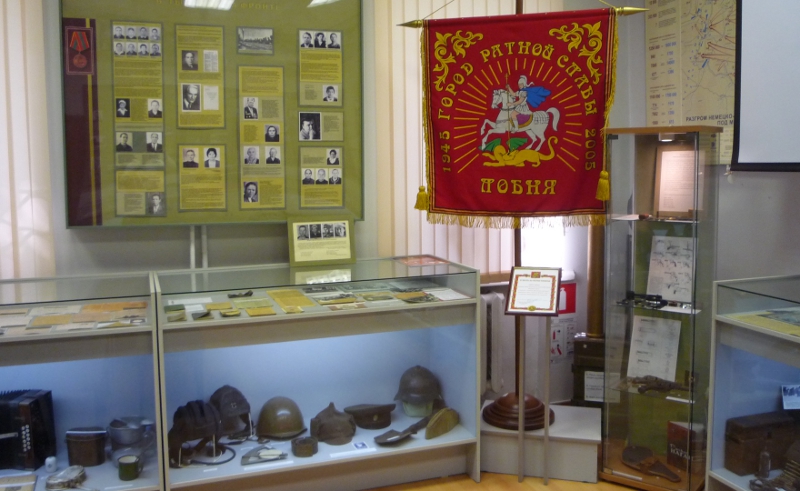